ХИМИЧЕСКИЙ  СОСТАВ  КЛЕТОК
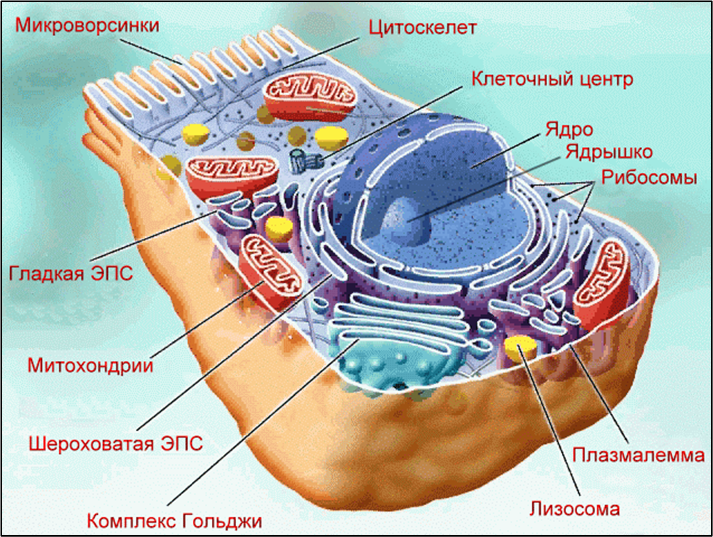 НЕОРГАНИЧЕСКИЕ
 ВЕЩЕСТВА 
КЛЕТКИ
ВОДА
МИНЕРАЛЬНЫЕ
 СОЛИ
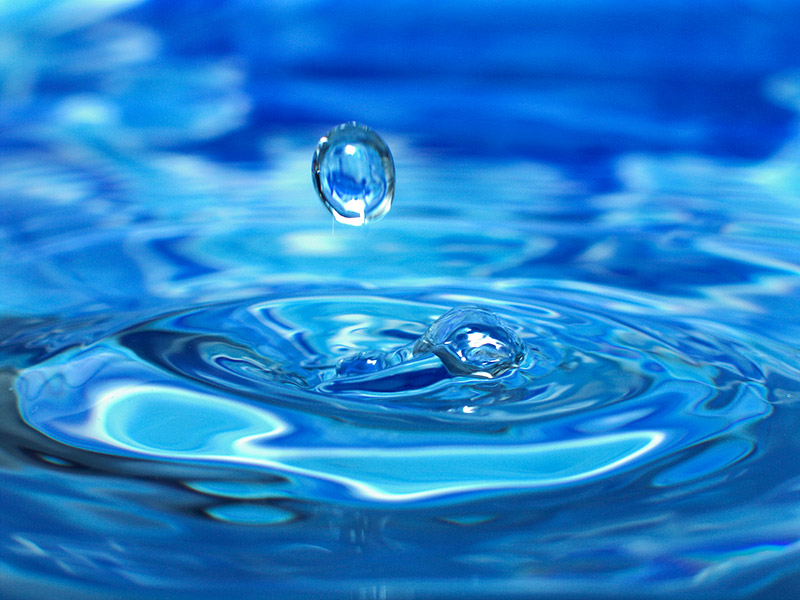 ВОДА
Самое распространенное в живых организмах соединение.
В молодом организме – 80 % от массы тела.
В клетках старого организма – 60 %.
В головном мозге – 85 %.
В клетках эмали зубов – 10-15 %.
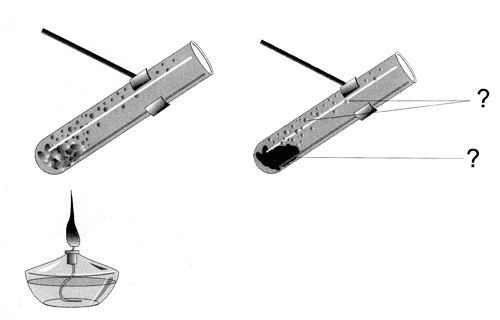 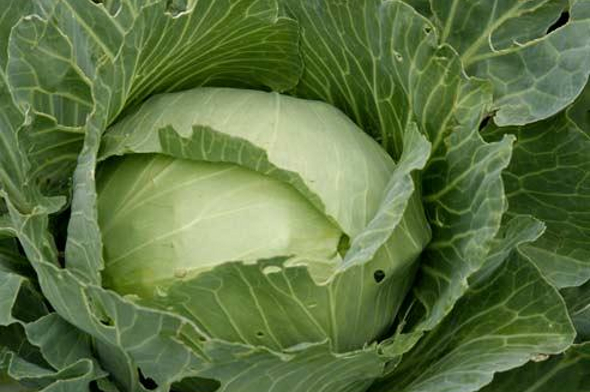 НАЛИЧИЕ   ВОДЫ
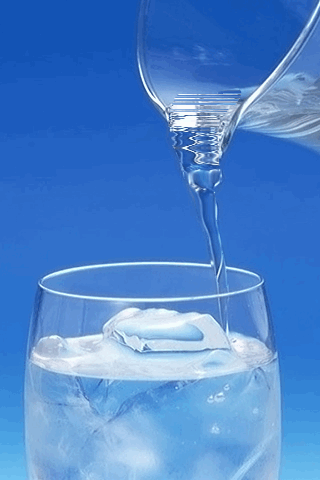 ВОДА
Участвует в обмене веществ
Входит в состав цитоплазмы
Составляет основу клеточного сока
Придает упругость клетке
Определяет форму клетки
МИНЕРАЛЬНЫЕ СОЛИ
Необходимы для обмена веществ между клеткой  и средой
Входят в состав межклеточного вещества
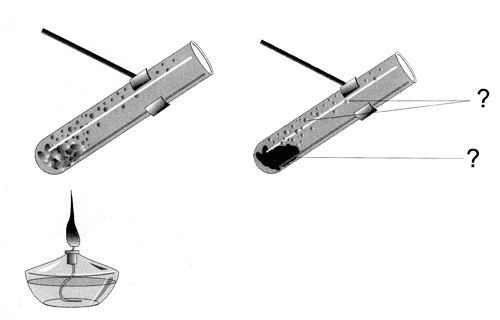 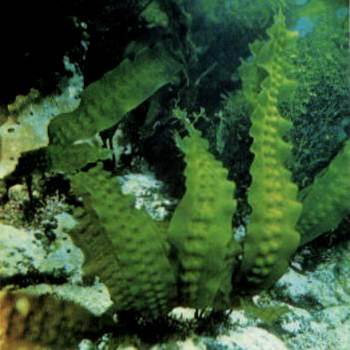 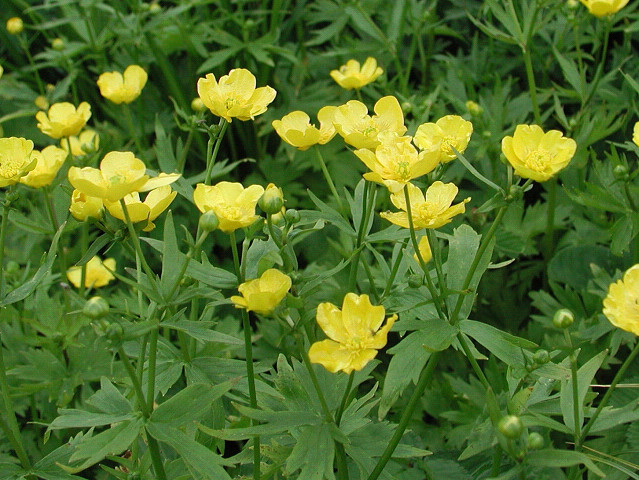 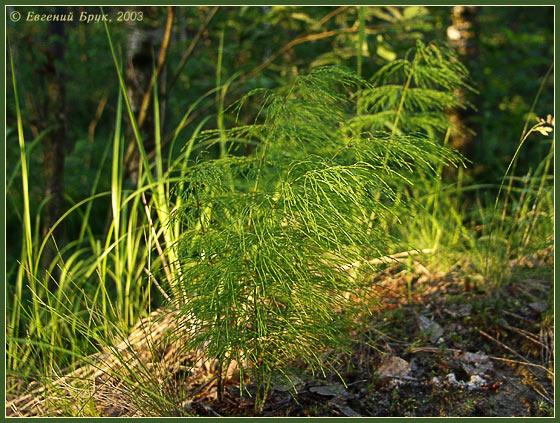 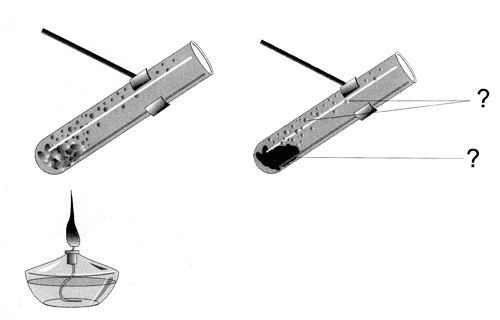 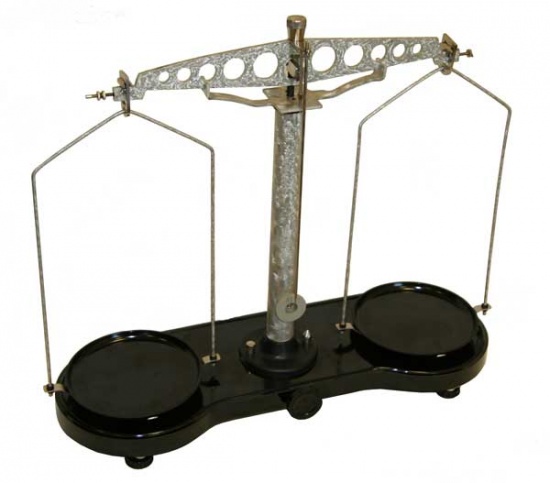 ?
?
НЕОРГАНИЧЕСКИЕ

ВЕЩЕСТВА
ОРГАНИЧЕСКИЕ 

ВЕЩЕСТВА
ОРГАНИЧЕСКИЕ
 ВЕЩЕСТВА
УГЛЕВОДЫ
БЕЛКИ
ЖИРЫ
НУКЛЕИНОВЫЕ
КИСЛОТЫ
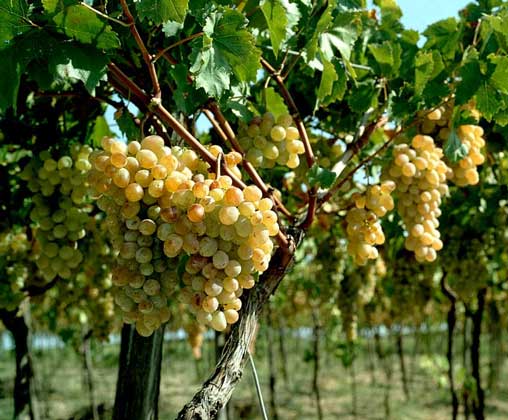 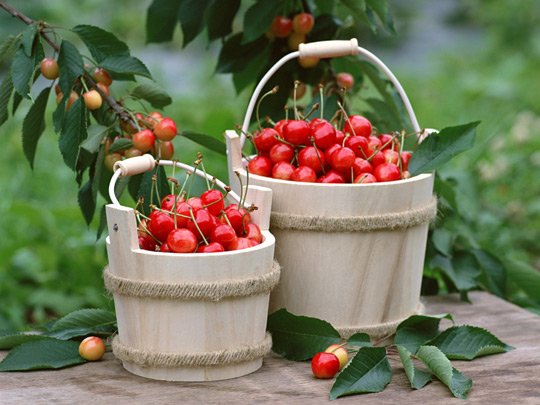 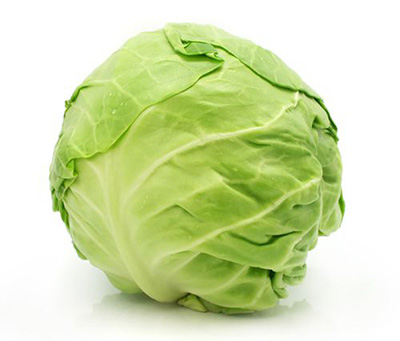 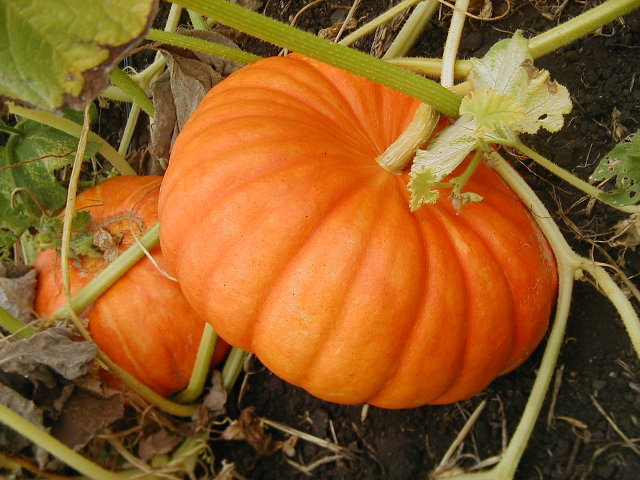 УГЛЕВОДЫ
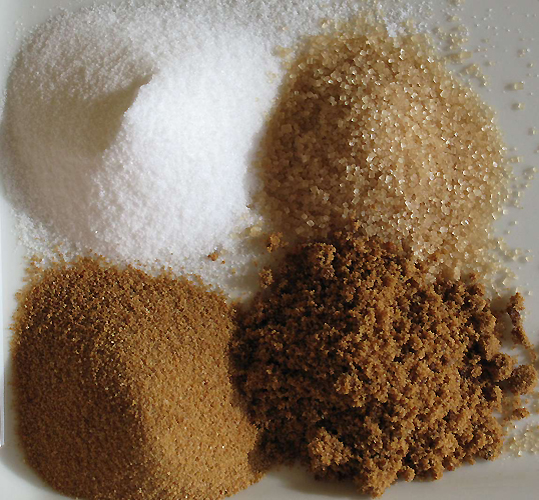 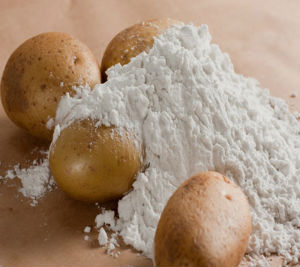 УГЛЕВОДЫ
Крахмал и сахар являются основными запасными веществами в клетке.
Углеводы входят в состав оболочек клеток.
В результате расщепления углеводов клетки получают энергию.
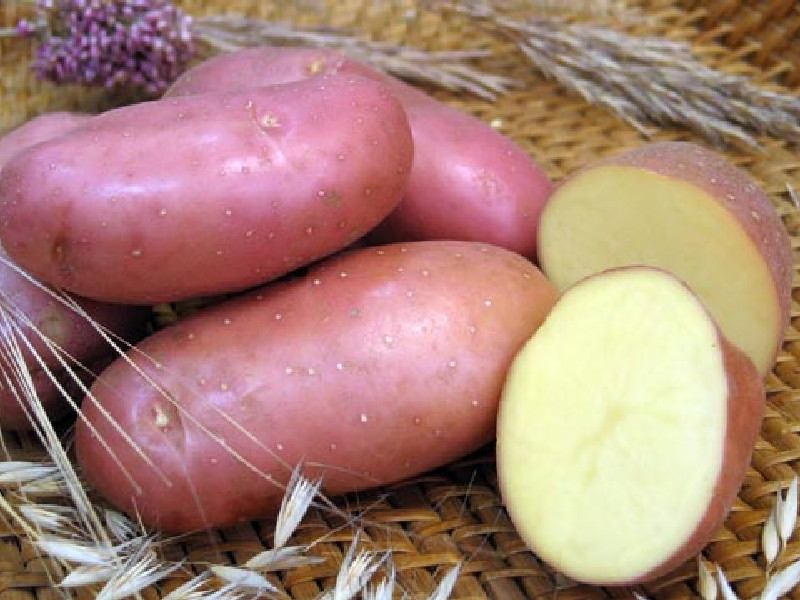 ОПРЕДЕЛЕНИЕ  КРАХМАЛА
На клубень картофеля капните йод.
Что наблюдаете?
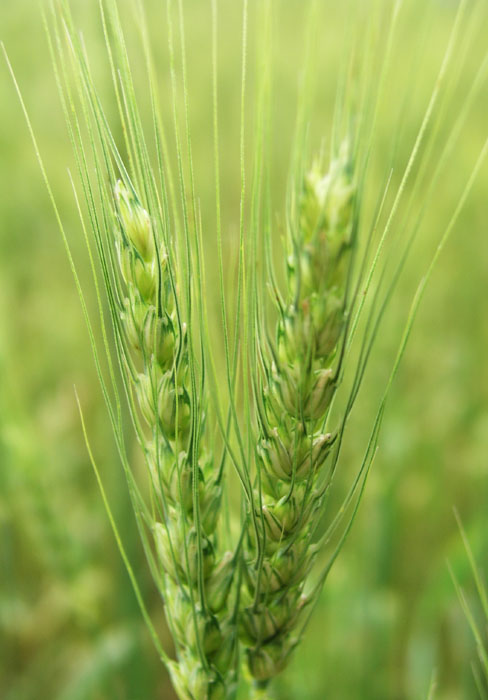 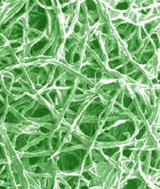 Кроме крахмала и сахара в состав клеток растений входит целлюлоза и клетчатка
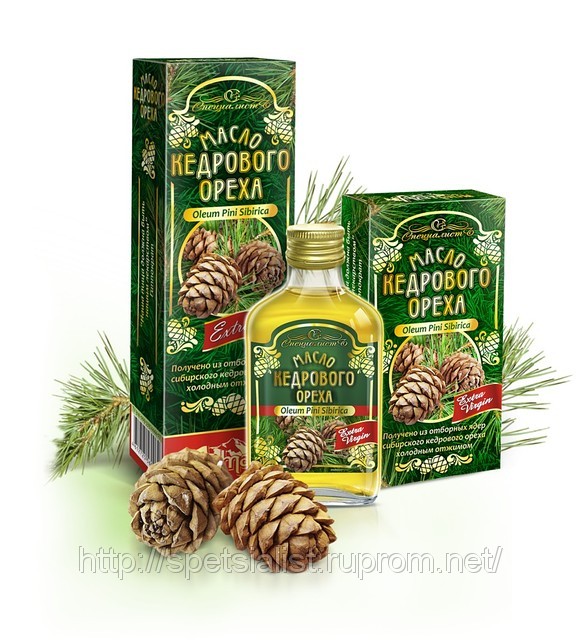 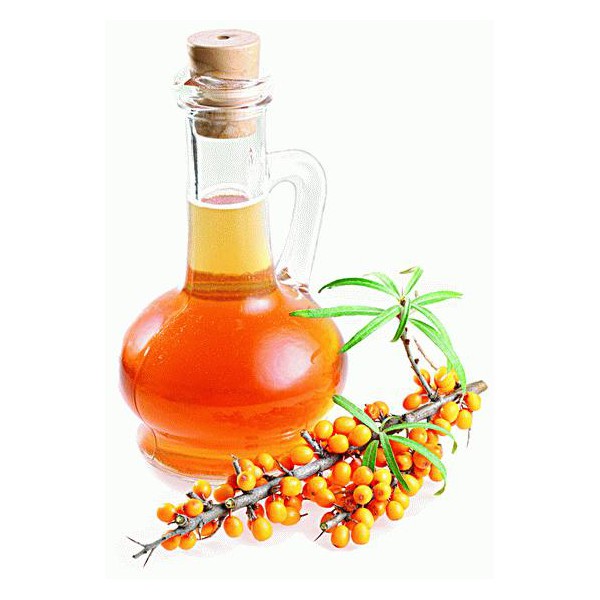 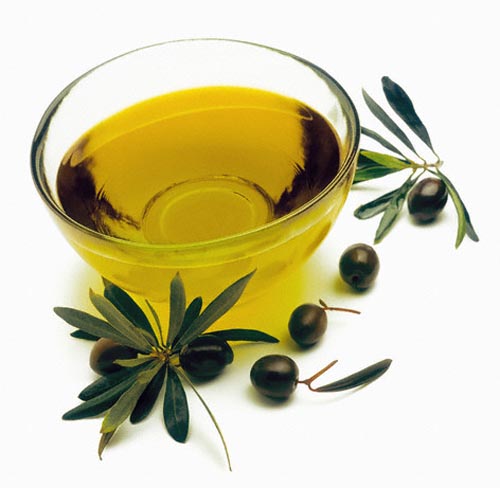 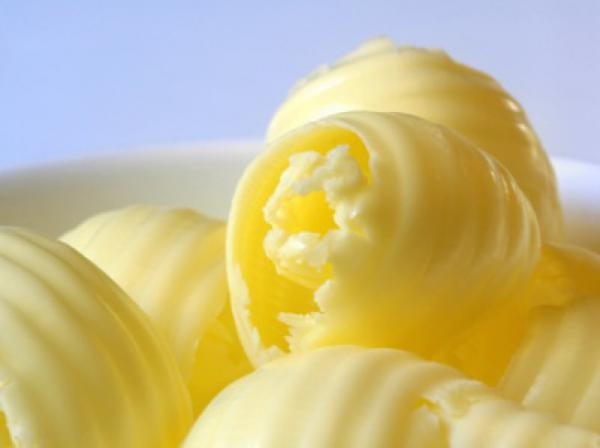 ЖИРЫ
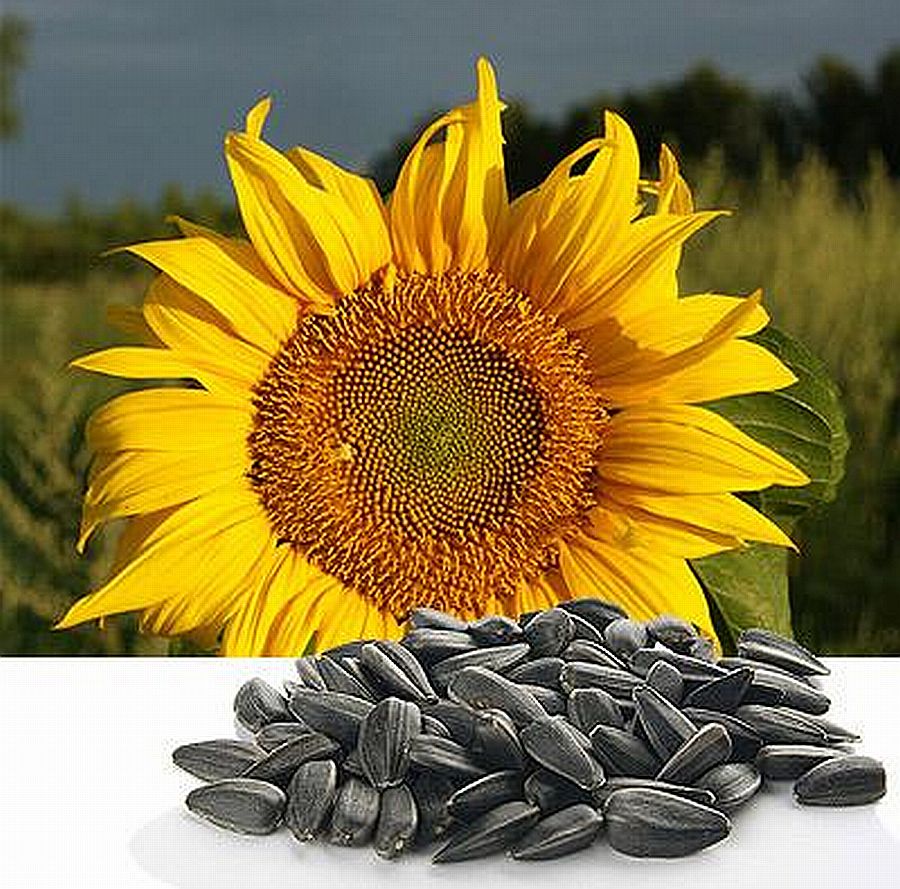 ОПРЕДЕЛЕНИЕ  ЖИРА
Возьмите салфетку.
Между листочками положите несколько семечек подсолнечника.
Обратной стороной карандаша раздавите семена.
Что наблюдаете?
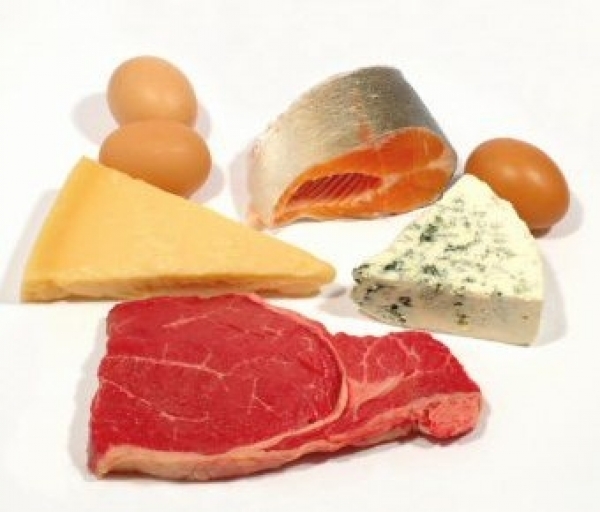 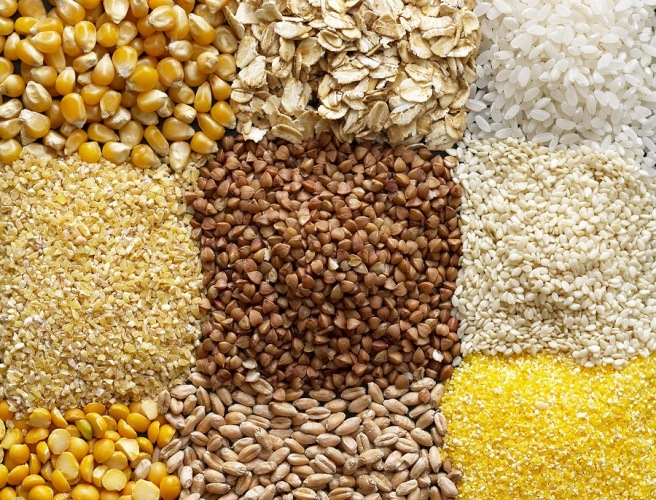 БЕЛОК
Белки входят в состав разнообразных клеточных структур, регулируют процессы жизнедеятельности и могут запасаться в клетках.
ОПРЕДЕЛЕНИЕ  БЕЛКА
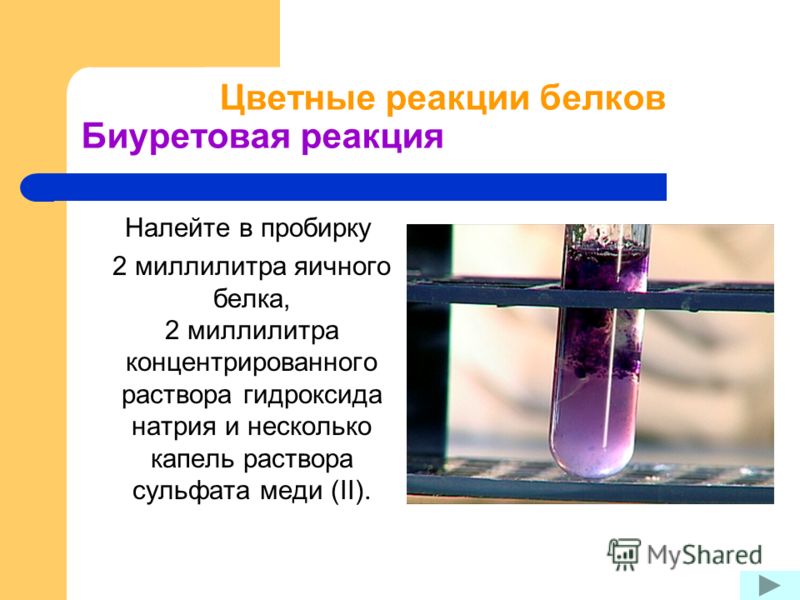 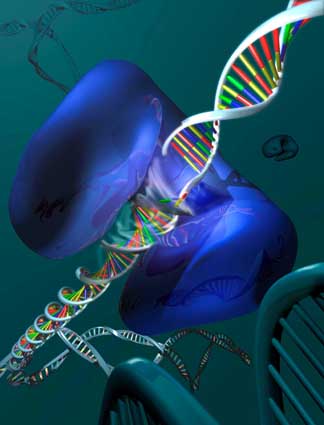 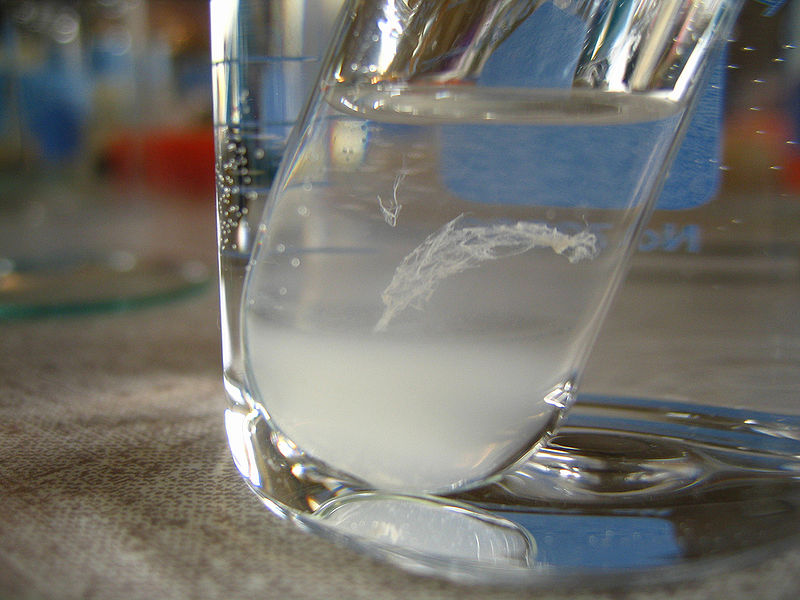 НУКЛЕИНОВЫЕ  КИСЛОТЫ
Ведущая роль в сохранении наследственной информации и передаче ее потомкам.
В состав семян входят  органические и  неорганические вещества.
К органическим веществам клетки относятся белки, жиры, углеводы и нуклеиновые кислоты.
Неорганические вещества клетки – это  вода и минеральные соли.
В присутствии йода крахмал синеет.
Много крахмала в  картофеле, пшенице, кукурузе.
Много белка в моркови, петрушке, шпинате, капусте.
Масличными культурами являются подсолнечник, лен, кунжут.